ParaDRo: A Parallel Deterministic Router Based on Spatial Partitioning and Scheduling
Chin Hau Hoo, Akash Kumar
1
[Speaker Notes: There are two parts to the title, I will explain each individually]
Moore’s law driving FPGA advancement
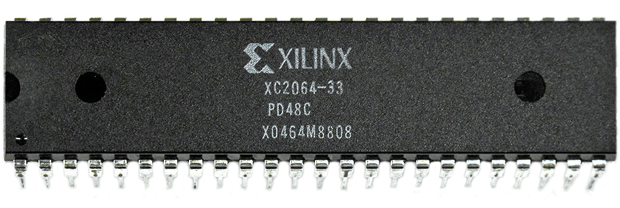 Xilinx XC2064
64 LUTs
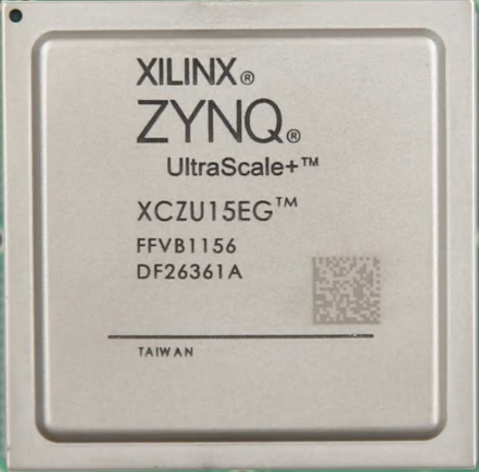 Xilinx Zynq Ultrascale+
500,000+ LUTs
2
[Speaker Notes: This first FPGA has X number of LUTs

So what is an f]
What is the problem?
3
[Speaker Notes: In other words, the capacity of fpga is growing faster than the ability of design tools to effectively utilize it]
Why?
End of Dennard’s scaling
Increasing the clock speed of processor is no longer a viable solution to reduce execution time
“Power wall”
4
FPGA design flow
HDL
Logic synthesis
Percentage of execution time in various stages
Technology mapping
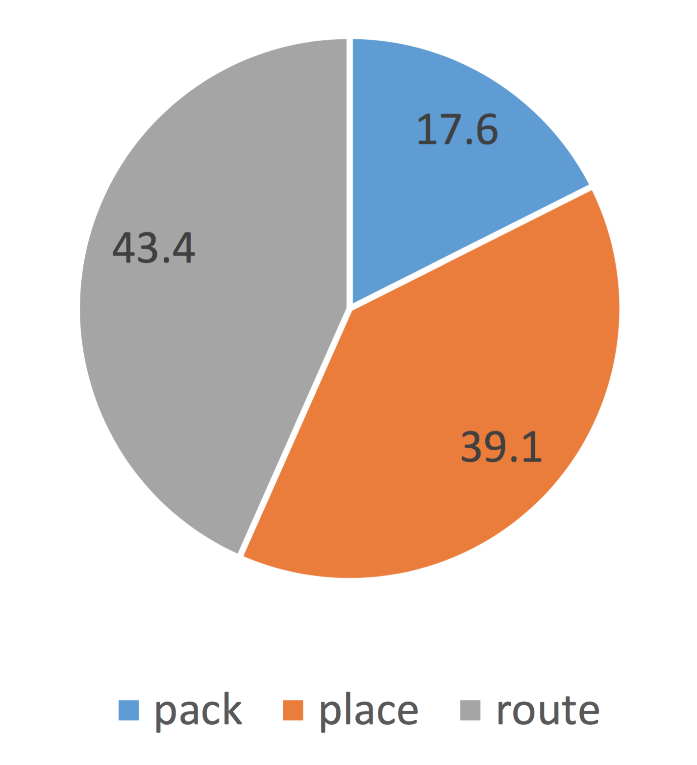 Packing
Placement
Routing
Bitstream generation
5
[Speaker Notes: To better understand the design productivity gap, let’s look at a typical fpga design flow. Therefore, in this talk we are focusing on routing.
Data is obtained using the 8 benchmarks in slide 29]
Pathfinder
Initialize
No
CLB
CLB
Has nets to route?
Yes
Rip up net
Update history congestion costs
Route net
Update present congestion costs
CLB
CLB
Yes
Congested?
No
Output pin
Done
Input pin
6
[Speaker Notes: So what is the algorithm to perform routing in fpgas? Pathfinder
The figure on the left shows an example arch of fpga
Pathfinder builds a graph to model the the routing resources in this fpga during initialization]
Pathfinder
Initialize
No
CLB
CLB
Has nets to route?
Yes
Rip up net
Update history congestion costs
Route net
Update present congestion costs
CLB
CLB
Yes
Congested?
No
Output pin
Done
Input pin
7
Pathfinder
Initialize
No
CLB
CLB
Has nets to route?
Yes
Rip up net
Update history congestion costs
Route net
Update present congestion costs
CLB
CLB
Yes
Congested?
No
Output pin
Done
Input pin
8
Pathfinder
Initialize
No
CLB
CLB
Has nets to route?
Yes
Rip up net
Update history congestion costs
Route net
Update present congestion costs
CLB
CLB
Yes
Congested?
No
Output pin
Done
Input pin
9
Pathfinder
Initialize
No
CLB
CLB
Has nets to route?
Yes
Rip up net
Update history congestion costs
Route net
Update present congestion costs
CLB
CLB
Yes
Congested?
No
Output pin
Done
Input pin
10
[Speaker Notes: Path finder is similar to Dijktra’s algorithm except that the cost is updated dynamically]
Pathfinder
Initialize
No
CLB
CLB
Has nets to route?
Net 1 source
Yes
Rip up net
Net 2 source
Update history congestion costs
Route net
Update present congestion costs
Net 1 sink
CLB
CLB
Yes
Congested?
No
Net 2 sink
Output pin
Done
Input pin
11
Pathfinder
Initialize
No
CLB
CLB
Has nets to route?
Net 1 source
Yes
Rip up net
Net 2 source
Update history congestion costs
Route net
Update present congestion costs
Net 1 sink
CLB
CLB
Yes
Congested?
No
Net 2 sink
Output pin
Done
Input pin
12
Pathfinder
Initialize
No
CLB
CLB
Has nets to route?
Net 1 source
Yes
Rip up net
Net 2 source
Update history congestion costs
Route net
Update present congestion costs
Net 1 sink
CLB
CLB
Yes
Congested?
No
Net 2 sink
Output pin
Done
Input pin
13
Observations
Pathfinder is largely sequential
Route of a net depends on the routes taken by nets routed before it
Is it possible to create a scalable and deterministic parallel FPGA router?
14
[Speaker Notes: No free lunch
Complex trade off between speedup, quality of result, and determinism]
Existing deterministic routers
15
[Speaker Notes: Net partitioning is used in almost all approaches to ensure determinism]
Algorithm overview
Initialization
Recursive bi-partitioning
Pre-processing
Finding the optimal cut-line
Multi-sink net decomposition and virtual net generation
Overlap graph coloring and task graph generation
Routing virtual nets in the task graph associated with each node in the bi-partitioning tree
16
Recursive bi-partitioning
A
start=0, end=3
E
start=5, end=7
B
start=0, end=2
F
start=5, end=8
P0
Nets: C, D
P1
Nets: A, B
P2
Nets: E, F
C
start=3, end=5
D
start=4, end=6
0
1
2
3
4
5
6
7
8
FPGA Columns
17
Recursive bi-partitioning – Pre-processing
A
start=0, end=3
E
start=5, end=7
B
start=0, end=2
F
nets_start
start=5, end=8
0
1
2
3
4
5
6
7
8
A
C
D
E
C
start=3, end=5
B
F
D
start=4, end=6
0
1
2
3
4
5
6
7
8
FPGA Columns
18
Recursive bi-partitioning 
– Pre-processing
A
start=0, end=3
E
start=5, end=7
B
start=0, end=2
F
nets_end
start=5, end=8
0
1
2
3
4
5
6
7
8
B
A
C
D
E
F
C
start=3, end=5
D
start=4, end=6
0
1
2
3
4
5
6
7
8
FPGA Columns
19
total_workload_after
Recursive bi-partitioning – Pre-processing
A
start=0, end=3
E
start=5, end=7
0
0
0
0
0
0
0
0
0
B
start=0, end=2
F
start=5, end=8
3
2
0
0
0
0
0
0
0
0
0
0
0
0
0
0
0
0
9
6
6
6
4
3
0
0
0
3
0
0
2
0
0
0
0
0
3
0
0
2
1
0
0
0
0
C
start=3, end=5
3
0
0
2
1
1
0
0
0
D
start=4, end=6
3
0
0
2
1
3
0
0
0
Prefix sum from the last element
0
0
1
1
2
2
3
3
4
4
5
5
6
6
7
7
8
8
FPGA Columns
20
total_workload_before
Recursive bi-partitioning – Pre-processing
A
start=0, end=3
E
start=5, end=7
0
0
0
0
0
0
0
0
0
B
start=0, end=2
F
start=5, end=8
0
0
0
0
1
0
2
2
0
0
0
0
0
0
0
0
0
0
0
0
1
3
3
5
6
7
9
0
0
1
2
0
2
0
0
0
0
0
1
2
0
2
1
0
0
C
start=3, end=5
0
0
1
2
0
2
1
1
0
D
start=4, end=6
0
0
1
2
0
2
1
1
2
Prefix sum from the first element
0
0
1
1
2
2
3
3
4
4
5
5
6
6
7
7
8
8
FPGA Columns
21
Recursive bi-partitioning- Finding the optimal cut-line
total_workload_before
Absolute workload diff
Cutline
9
0
0
1
3
3
5
6
7
9
9
6
6
5
1
0
5
6
7
9
total_workload_after
Min diff
Min diff
Min diff
Min diff
Min diff
9
6
6
6
4
3
0
0
0
nets_end
nets_start
P0
Nets: C, D
0
1
2
3
4
5
6
7
8
0
1
2
3
4
5
6
7
8
B
A
C
D
E
F
C
D
E
A
P1
Nets: A, B
P2
Nets: E, F
0
0
0
1
1
1
2
2
2
3
3
3
4
4
4
5
5
5
6
6
6
7
7
7
8
8
8
F
B
22
Problem when routing
Net C and D are overlapping!
Thread 0
Thread 1
C
Idle
P0
Nets: C, D
D
A
E
P1
Nets: A, B
P2
Nets: E, F
F
B
23
Multi-sink net decomposition and virtual net generation
C1
C2
Less overlap between virtual nets
D1
C1
C2
C
OR
D
D
C1
C2
D1
24
[Speaker Notes: When we break]
Overlap graph coloring and task graph generation
C1
C2
C1
D1
C1
C1
C2
D1
C2
D1
C2
D1
Overlap graph
Graph coloring to identify parallelism
Conversion to directed task graph to minimize idle time
25
[Speaker Notes: Graph coloring to identify parallelism]
Overlap graph coloring and task graph generation
C3
C3
C1
C1
C2
C1
C1
C2
D1
C3
D1
C2
C2
D1
D1
Conversion to directed task graph to minimize idle time
Graph coloring to identify parallelism
C3
Overlap graph
26
[Speaker Notes: Graph coloring to identify parallelism]
Routing the nets with scheduling
Without scheduling
With scheduling
Thread 0
Thread 1
Thread 0
Thread 1
D
C2
C
C1
Idle
P0
Nets: C1, C2, C3, D
C3
A
D
E
VS
A
E
P1
Nets: A, B
P2
Nets: E, F
F
B
F
B
27
Ensuring convergence
C1
C2
When the number of congested nets drops below a predefined threshold, ParaDro only reroutes congested nets
When rerouting only congested nets, the bounding boxes of virtual nets are expanded back to their original size
D
C1
C2
D
28
Experimental Setup
Dual Intel® Xeon® E5-2680 v3 + 128 GB RAM
RHEL 6.8 + Linux kernel 2.6.32
gcc 7 with -O3 flag
29
Speedup of different ParaDRo variants
Par: parallelism within a node as well
Extra: bipartition each internal node once more in orthogonal direction
30
[Speaker Notes: Seq – no parallelism within the partition node
Par – parallelize the nodes within the partition e.g. C and D

Extra – orthogonal cuts in all the nodes, except the last level of the tree. Since the number of leaves is the same as the number of threads.]
Critical path delay
31
Impact on total wirelength
32
[Speaker Notes: Two factors – Restrictive bounding box and our ParaDRo partitioning]
Impact of enforcing sequential equivalence on speedup
33
Speedup comparison with existing deterministic works
18.7
(par extra)
34
[Speaker Notes: Gort Enhanced – only in first iteration it routes all nets.. From the second iteration only congested routes are routed.
Largest benchmark was Stereo-vision with 40K LUTs, may give convergence issues with larger benchmarks

Shen uses Bellman-Ford, easier to parallelize than Dijkstra but it is not work-optimal]
Impact of ‘Determinism’
35
[Speaker Notes: ParaFRo: FPL 2016
ParaDiMe: FCCM 2017]
Conclusions
Presented a deterministic parallel router - ParaDRo

Uses recursive bi-partitioning to group the nets into nodes that can be routed in parallel

Graph coloring and task scheduling are employed within the node to exploit further parallelism

Determinism affects speed-up significantly
36
Thank you!
37
Where are FPGAs used?
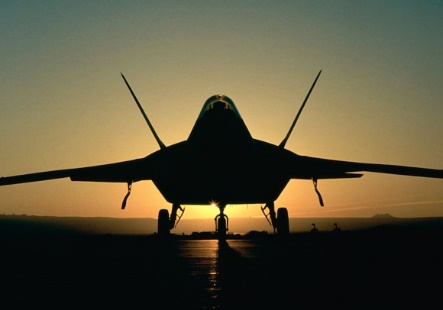 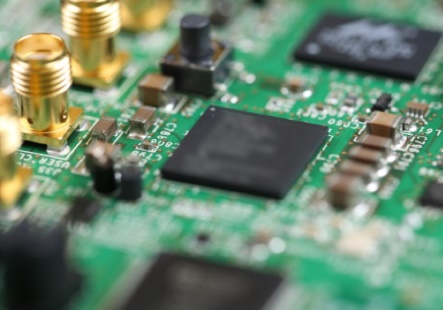 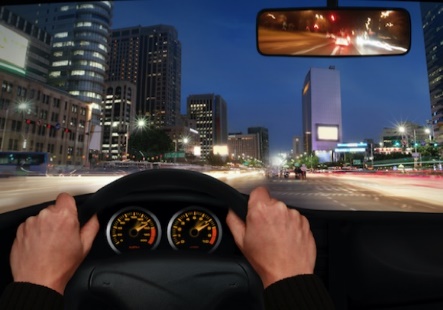 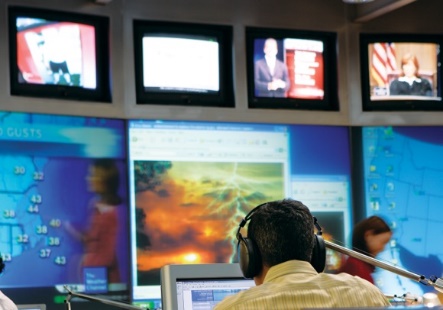 Aerospace
Prototyping
Automotive
Broadcast
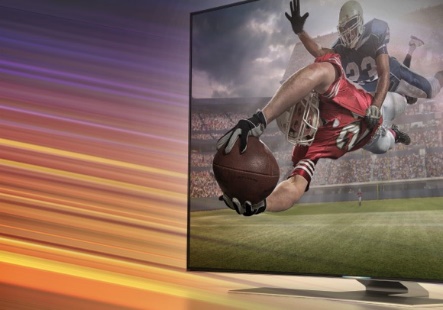 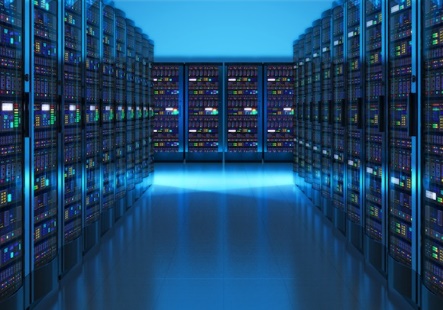 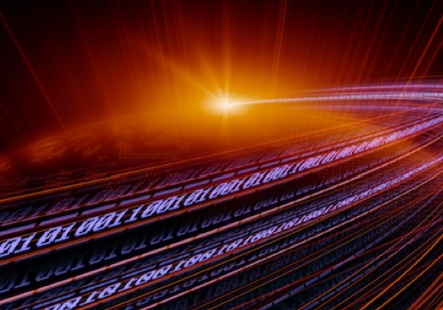 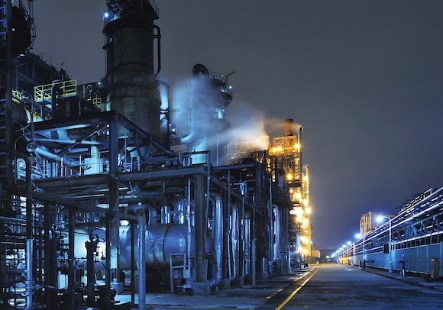 Consumer Electronics
Data Center
HPC
Industrial
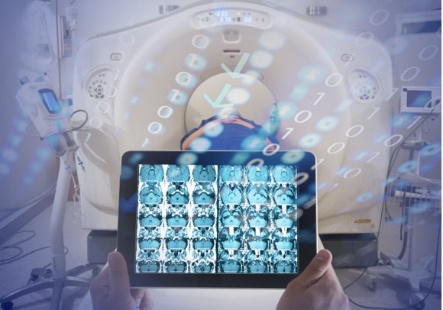 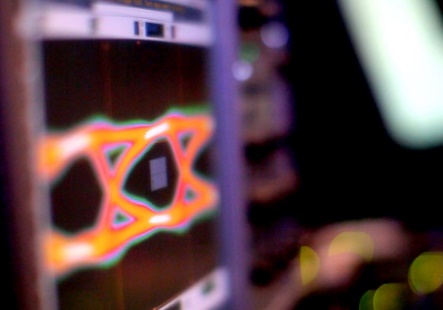 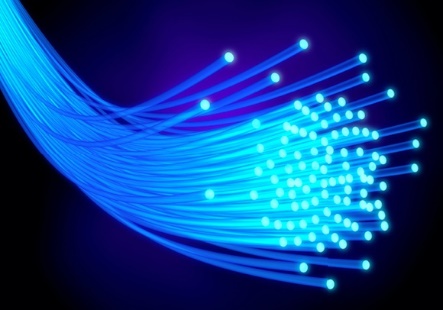 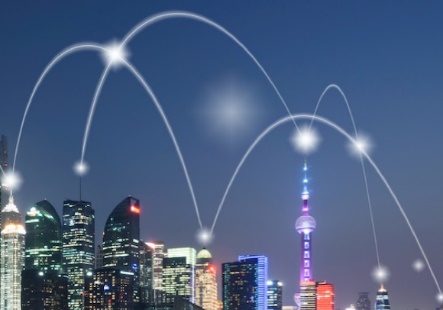 38
Medical
Test & Measurement
Wired Comms
Wireless Comms
[Speaker Notes: So where are fpp]
Design tools
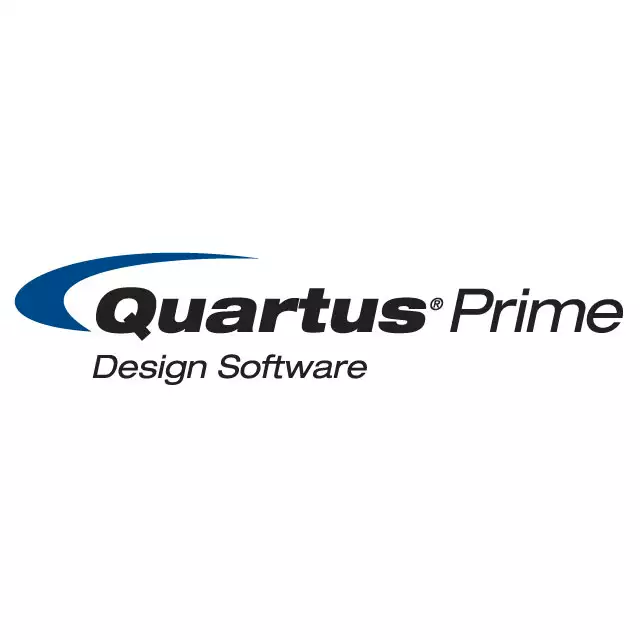 Implement applications on FPGAs
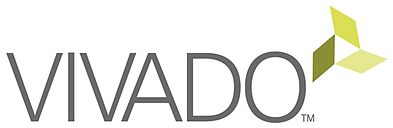 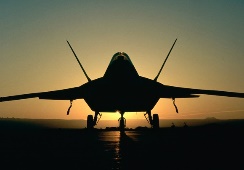 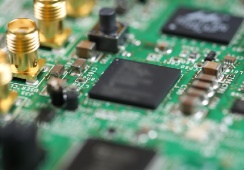 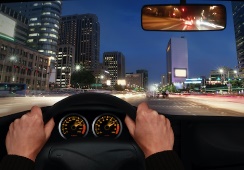 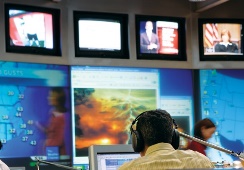 Aerospace
Prototyping
Automotive
Broadcast
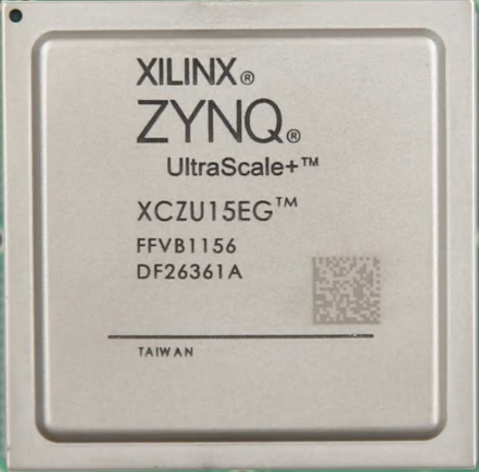 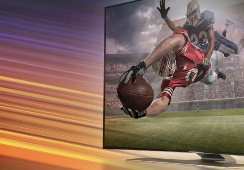 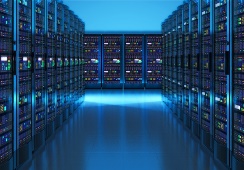 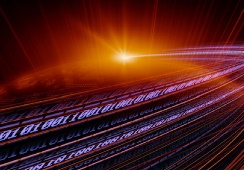 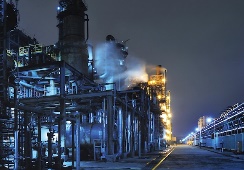 Consumer Electronics
Data Center
HPC
Industrial
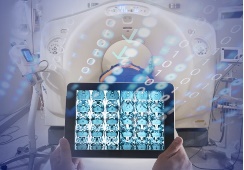 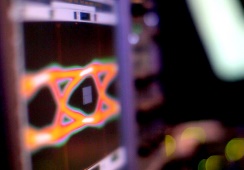 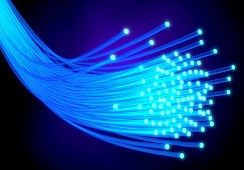 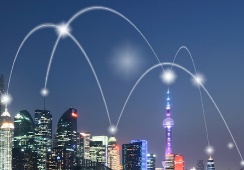 Verilog-to-Routing (VTR)
39
Medical
Test & Measurement
Wired Comms
Wireless Comms
Evaluate new FPGA architectures
[Speaker Notes: Design tools is the bridge between fpga and their applications]